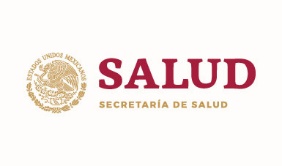 HOSPITAL INFANTIL DE MÉXICO 
FEDERICO GÓMEZ
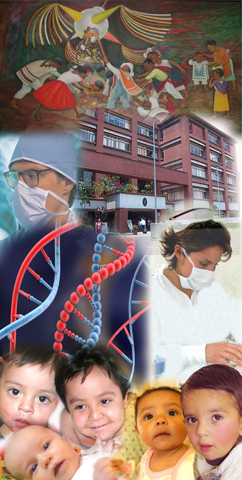 SIMPOSIO 
CANCER EN LOS NIÑOS

Alternativas terapéuticas
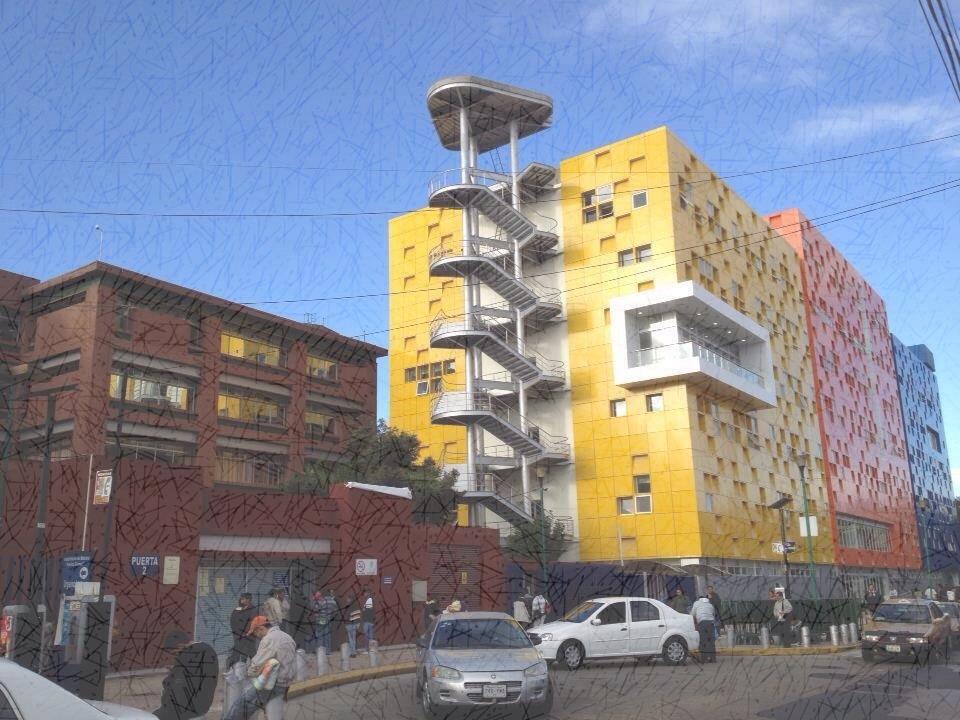 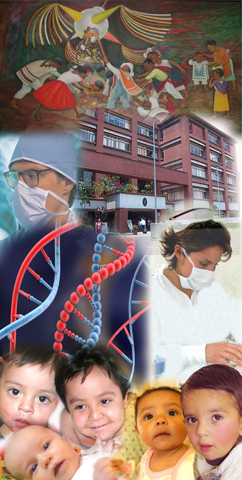 Dra.  Sara Huerta Yepez
Unidad de Investigación en Enfermedades Oncológicas
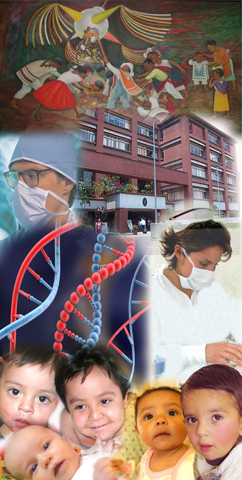 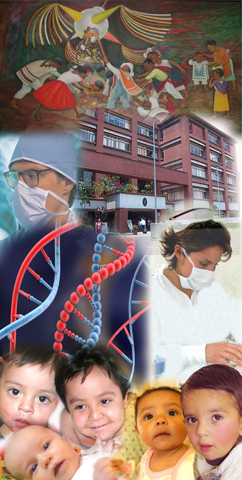 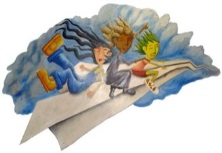 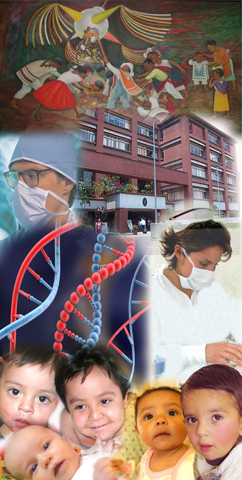 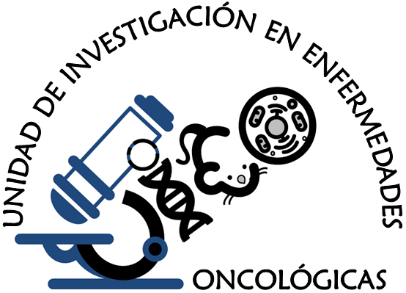 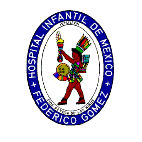 Avances clave en la historia de la quimioterapia  en cáncer
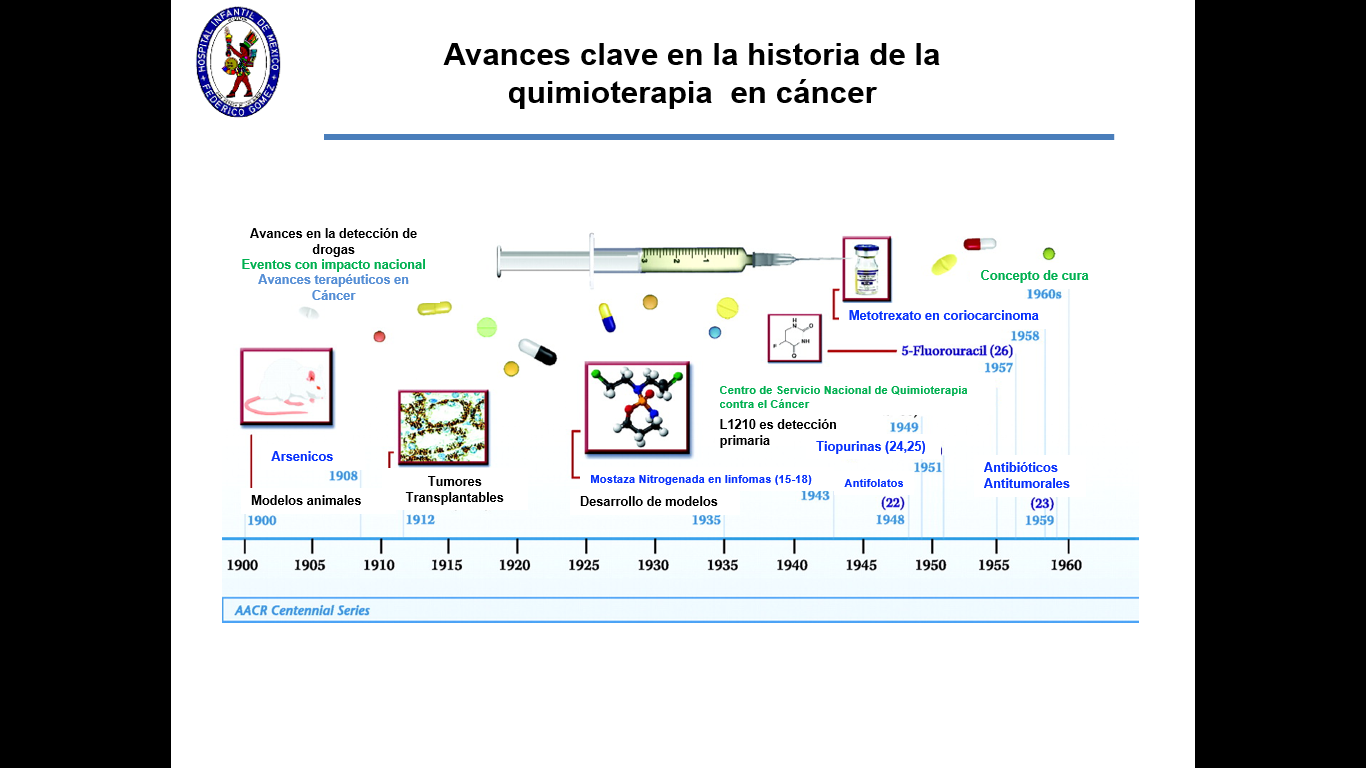 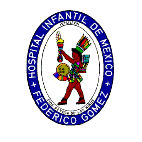 La necesidad de progresar en nuevas alternativas terapéuticas en niños
Los cánceres pediátricos tienden a ser más agresivos que  en adultos.

En los últimos 20 años, la prevalencia de cáncer pediátrico ha aumentado en un 29%.  En la actualidad uno de cada cuatro niños no responderá al tratamiento. 

Hoy en día, los pacientes pediátricos con cáncer aún están siendo tratados con medicamentos que se desarrollaron en los años 50s, 60s y 70s.
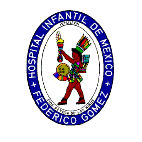 La eficacia del tratamiento ha mejorado, pero con mayores efectos secundarios
Pero los efectos secundarios son cada vez más exigentes
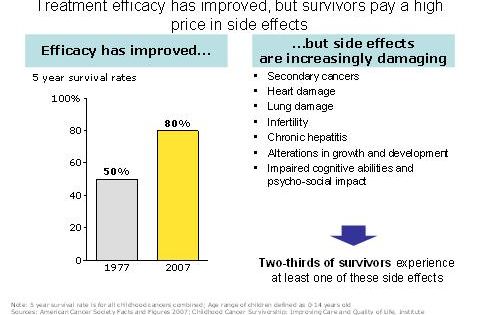 La eficacia ha mejorado..
Tasas de sobrevida a 5 años
*Cáncer secundario
*Daño cardiaco
*Daño pulmonar
*Infertilidad
*Hepatitis Crónica
*Alteraciones en el crecimiento y el desarrollo
*Deterioro de las capacidades cognitivas y el impacto psicosocial
Terapia convencional anti- cáncer
Cirugía
Dos tercios de los sobrevivientes experimentan al menos uno de estos efectos secundarios
Radio-terapia
Quimioterapia
Inmunoterapia
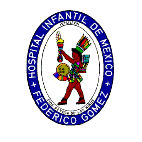 Tratamiento del cáncer en adultos: una nueva era
Inmunoterapia celular autóloga: las CPAs activadas se reincorporan en el paciente para dirigir las células del sistema inmune contra las células tumorales (sipuleucel-T).
 
Inhibidores del punto de control inmunitario: modulación del sistema inmune, ejemplos: ipilimumab, nivolumab, pembrolizumab.

Terapia de células T- CAR: células T receptoras de antígeno quimérico (CAR).
 
Inmunovirus - vacuna terapéutica contra el cáncer.

Direcciones futuras: anticuerpos BiTE, sello de metilación del DNA, puntuación TMEM, bloqueadores IDH2, proteómica, radiación intraoperatoria, tecnología CRISP-R

En los últimos 20 años, la FDA solo ha aprobado UN nuevo medicamento para el tratamiento de pacientes pediátricos.
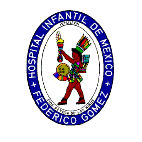 Factor de transcripción Yin Yang 1 (YY1)
Regulación del 7% de los genes de los vertebrados

Embriogénesis
Diferenciación
Proliferación
Apoptosis
Carcinogénesis
Cáncer de próstata,
ovario, mama, TW, Mieloma múltiple,
Colon, LMA.
TW, LNH Y LLA.

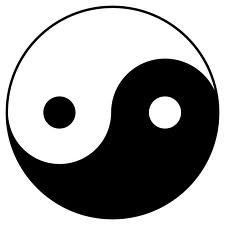 Quimiorresistencia
S Gordon, et al., Oncogene, 25(8):1125-42 2006; Petrella BL, et al, Can Biol Ther, 8(14):1389-401, 2009
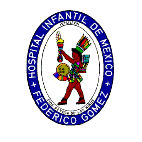 Importancia de YY1 en la fisiopatología del la LLA
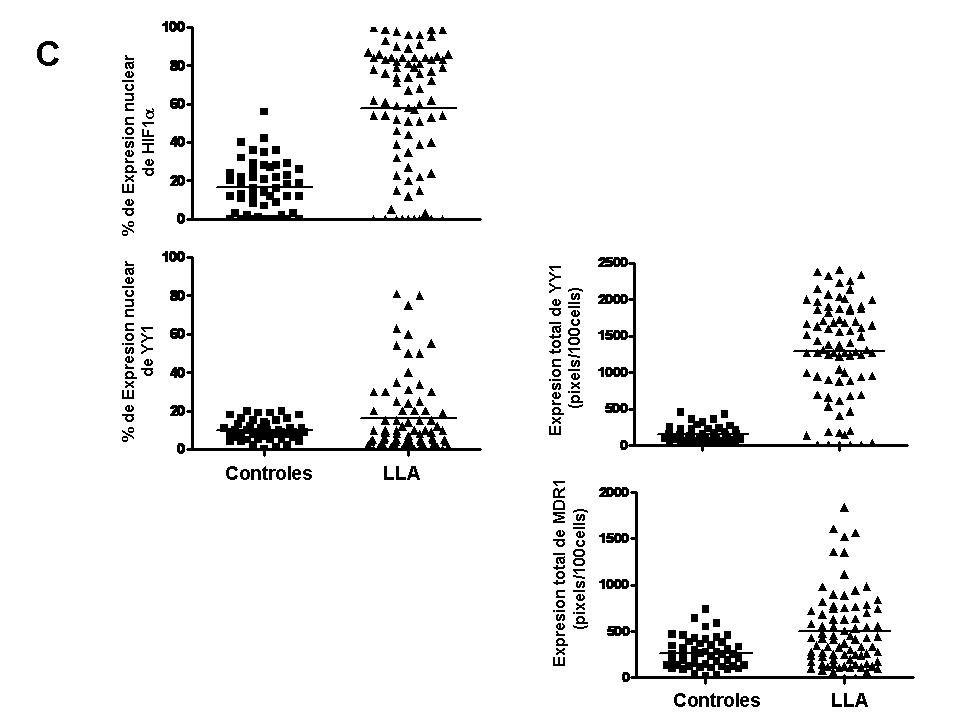 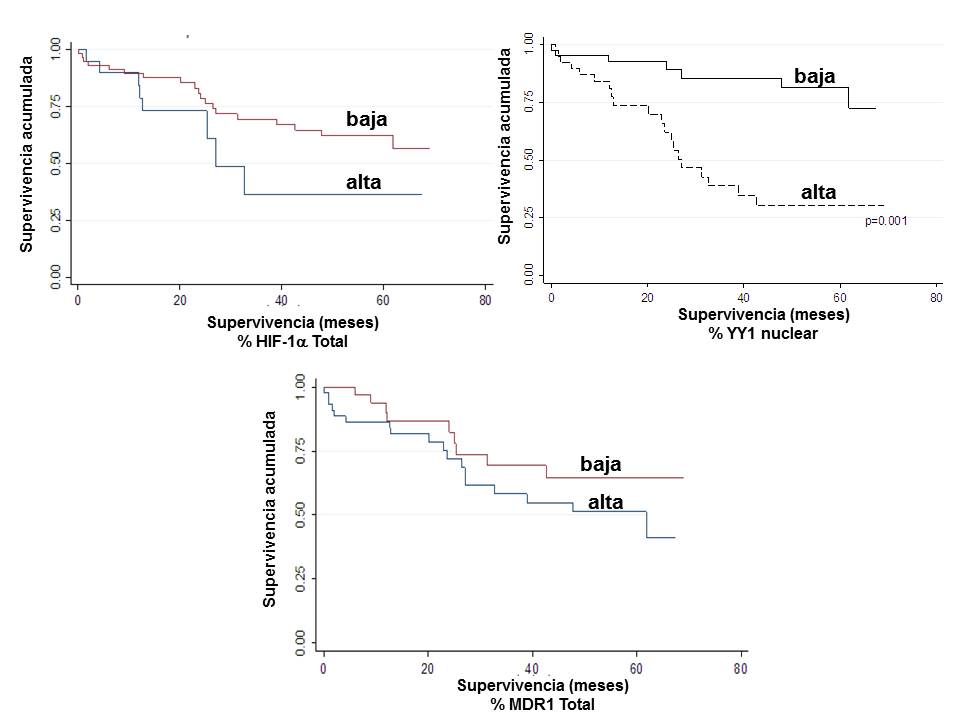 Sangre periférica
Medula ósea
*
Controles     LLA
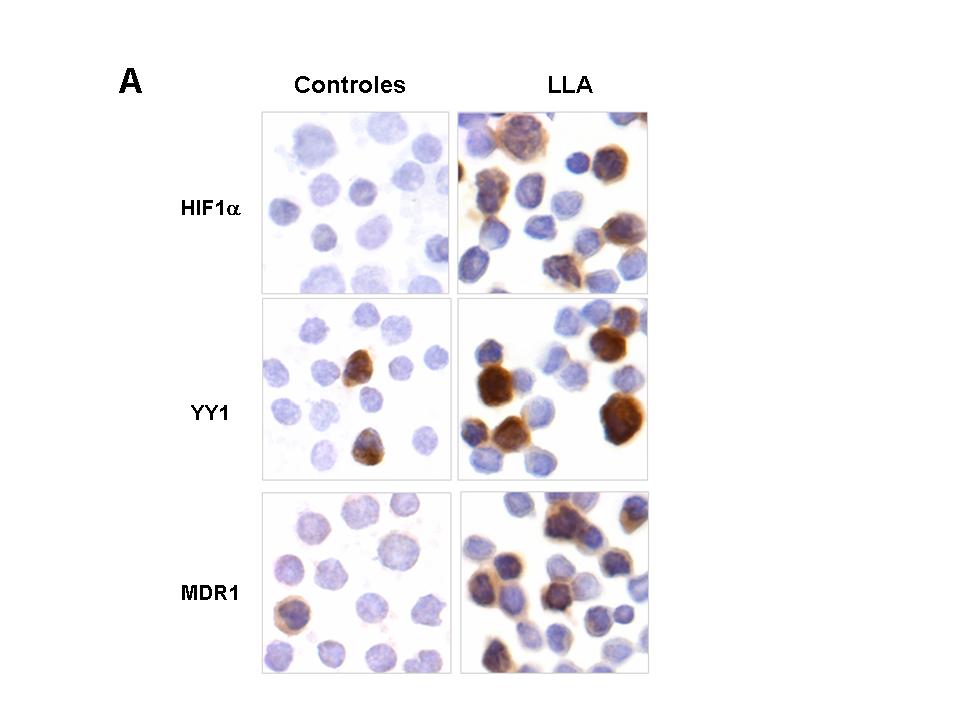 Expresión relativa 
RNAm YY1
Controles         LLA
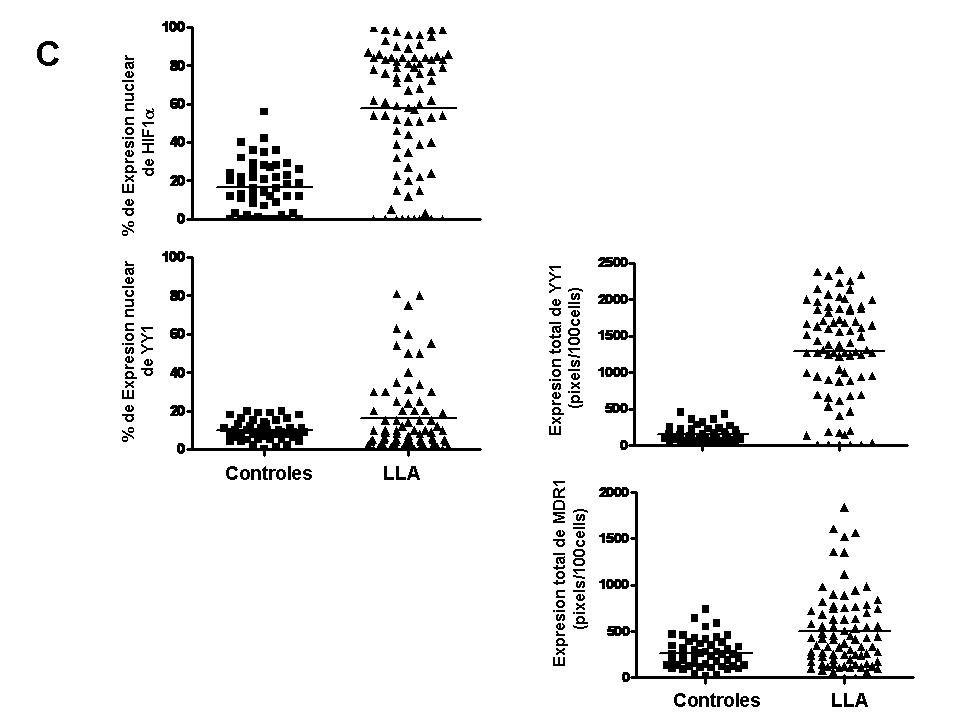 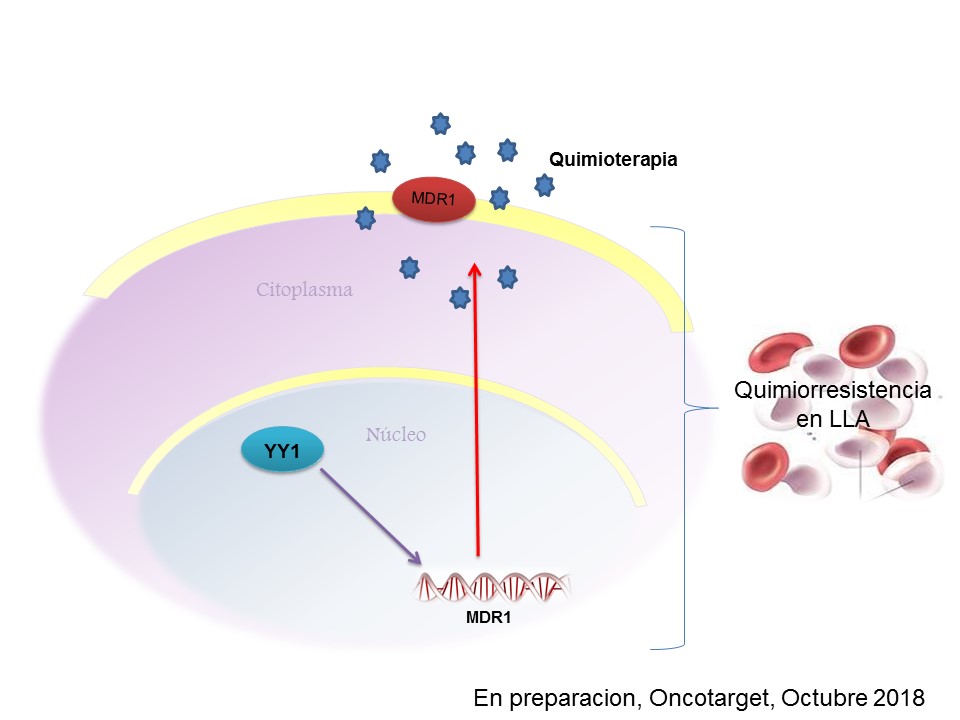 Antonio-Andrés G et al, Leuk Lymphoma. 2018
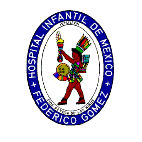 Importancia de YY1 en la fisiopatología del los TW
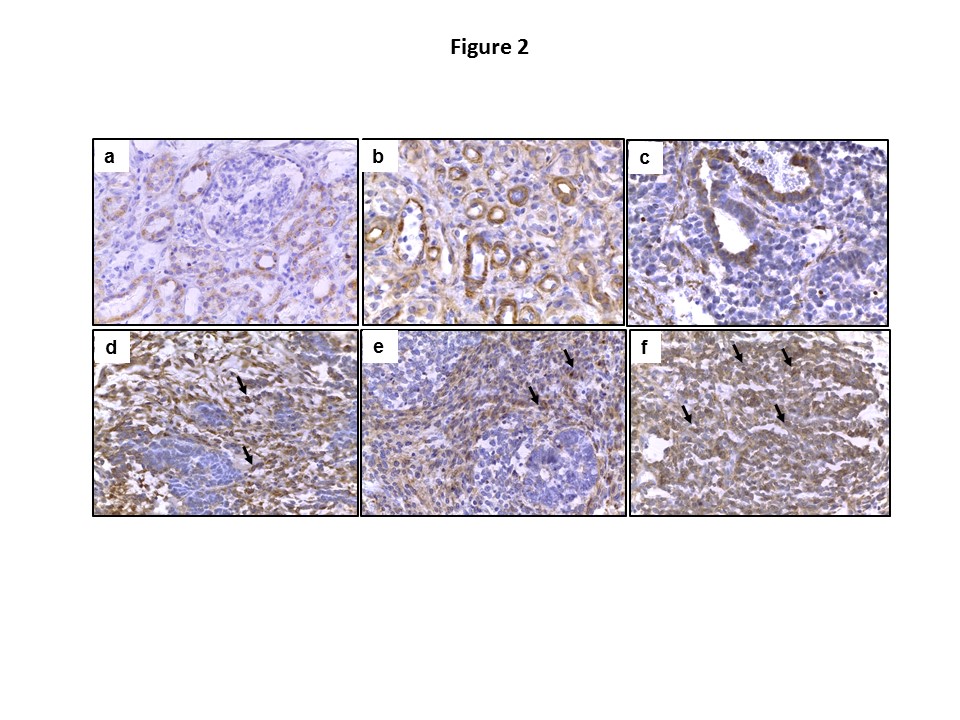 Asociación de la expresión de YY1 con las características clínicas
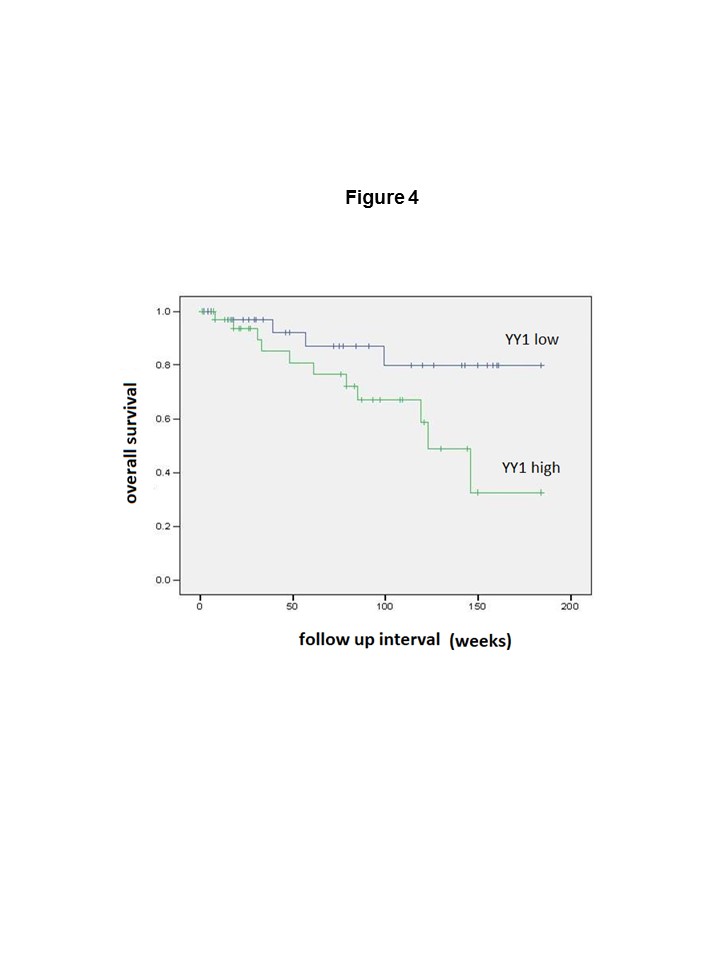 Zapata-Tarres et al, Future Oncology. 2019
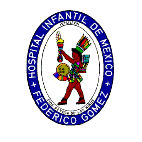 Papel de YY1 en quimiorresistencia
QUIMIOSENSIBILIDAD
Seligson D,  et al., Int J Oncol. 27(1):131-41, 2005. 
Huerta-Yepez, et al., Nitric Oxide, 20(3):182-94,2009
 Liu H, Schmidt-Supprian , et al., Genes Dev15;21(10):1179-89, 2007
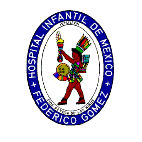 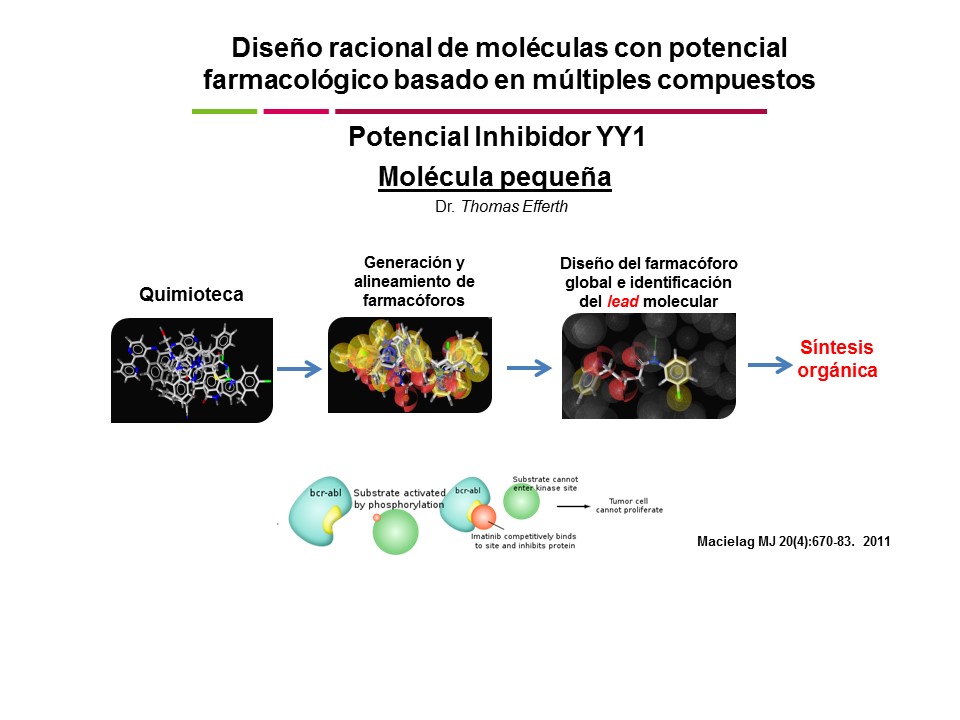 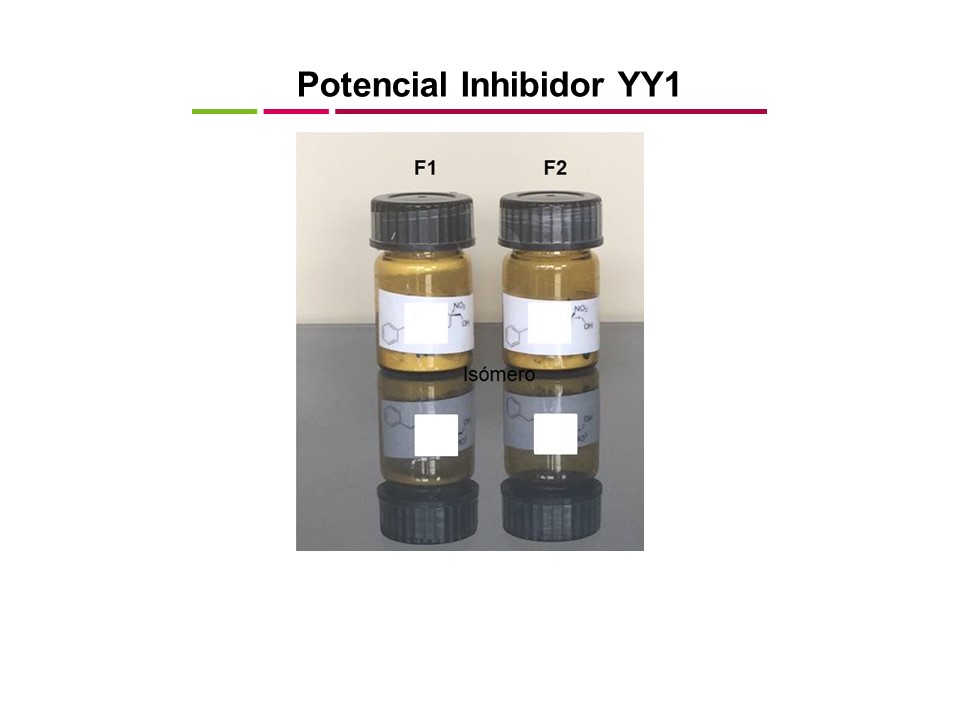 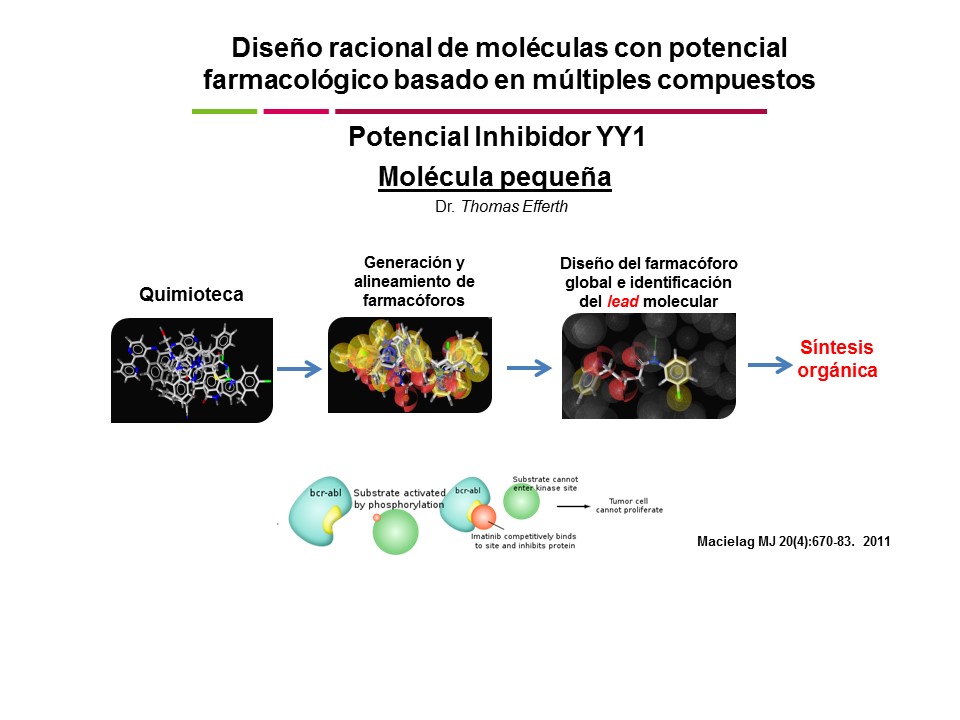 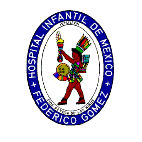 Estrategia experimental para evaluar quimioresistencia inducida por el lead molecular (Inh-YY1)
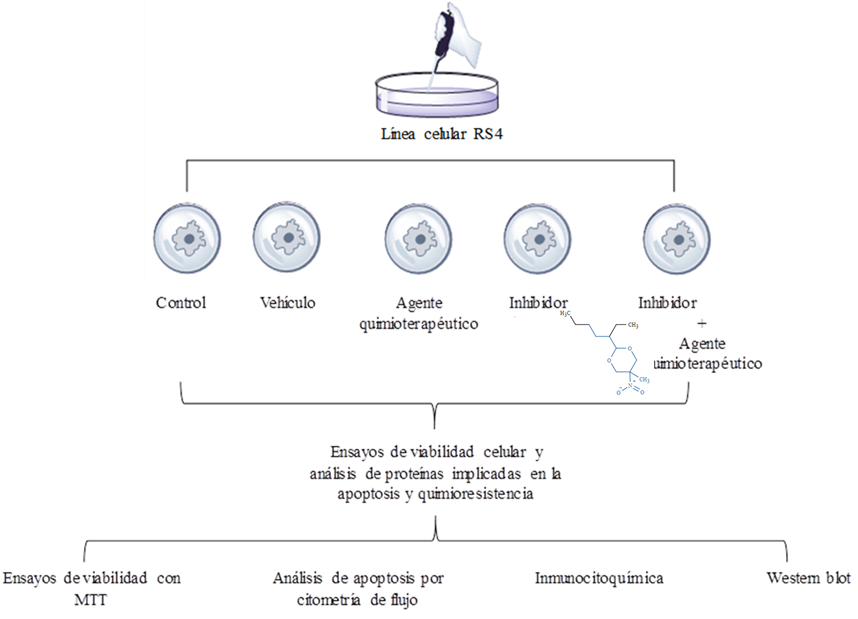 Línea celular de LLA
Células de pacientes con LLA
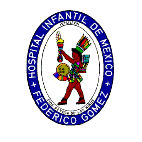 El inh-YY1 induce sensibilización a la quimioterapia en células de LLA
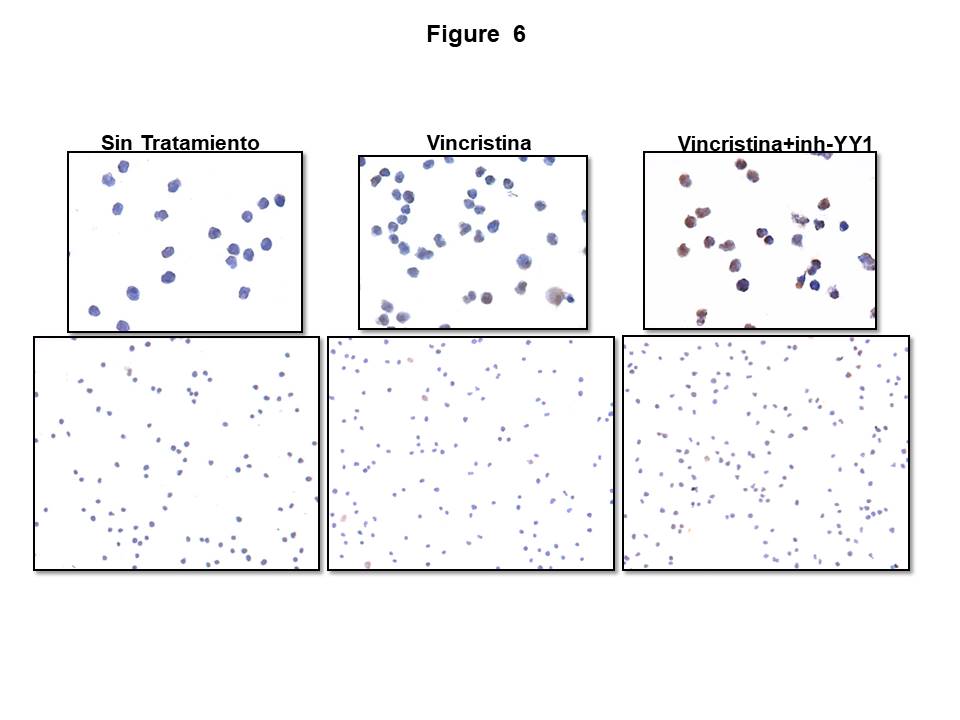 RS4;11
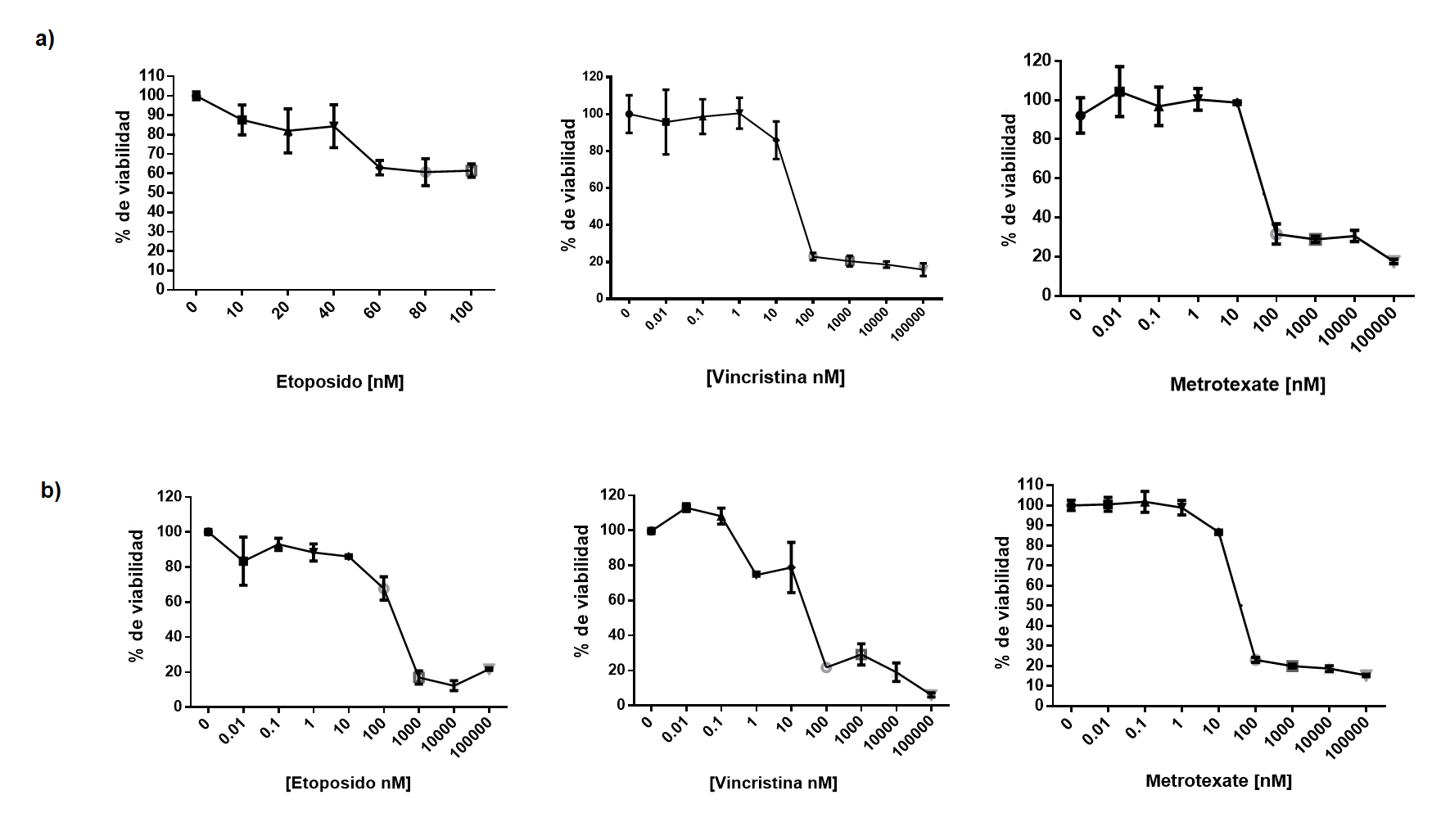 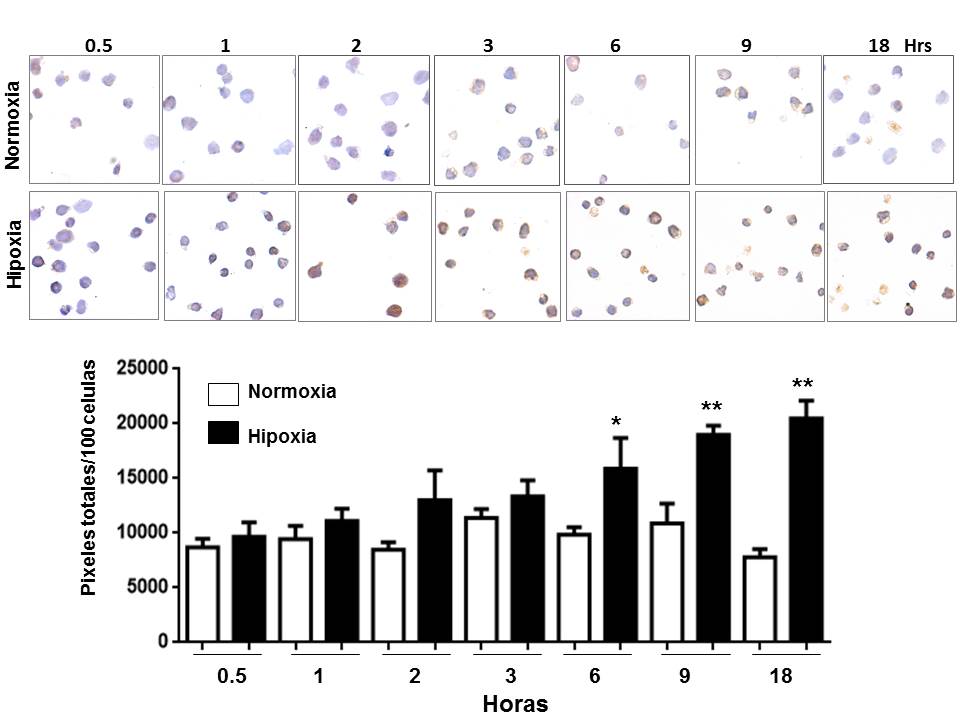 CI
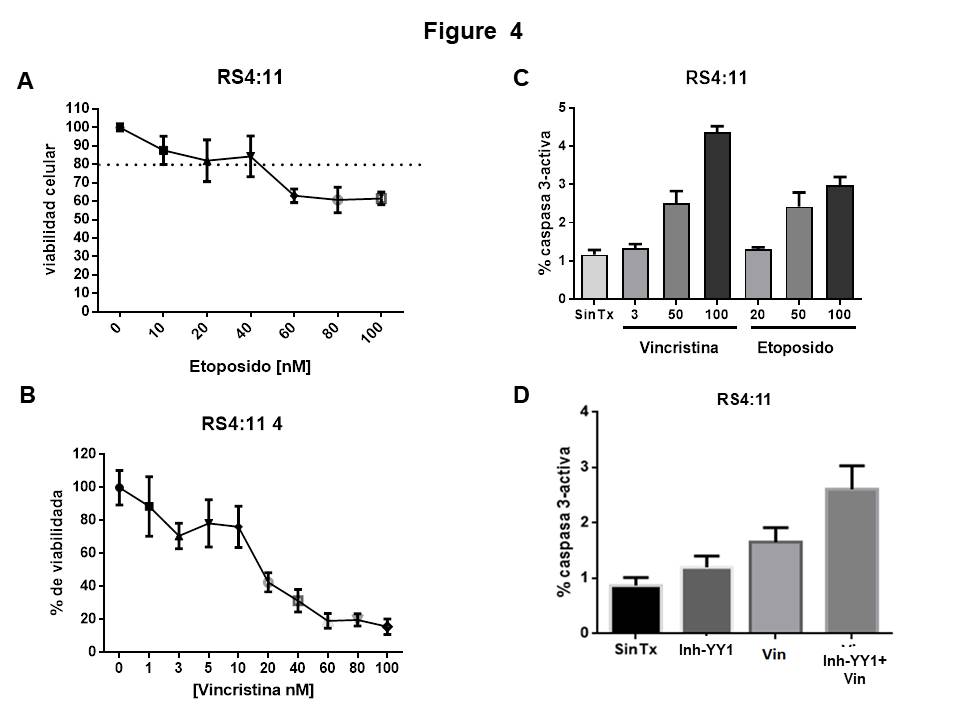 *
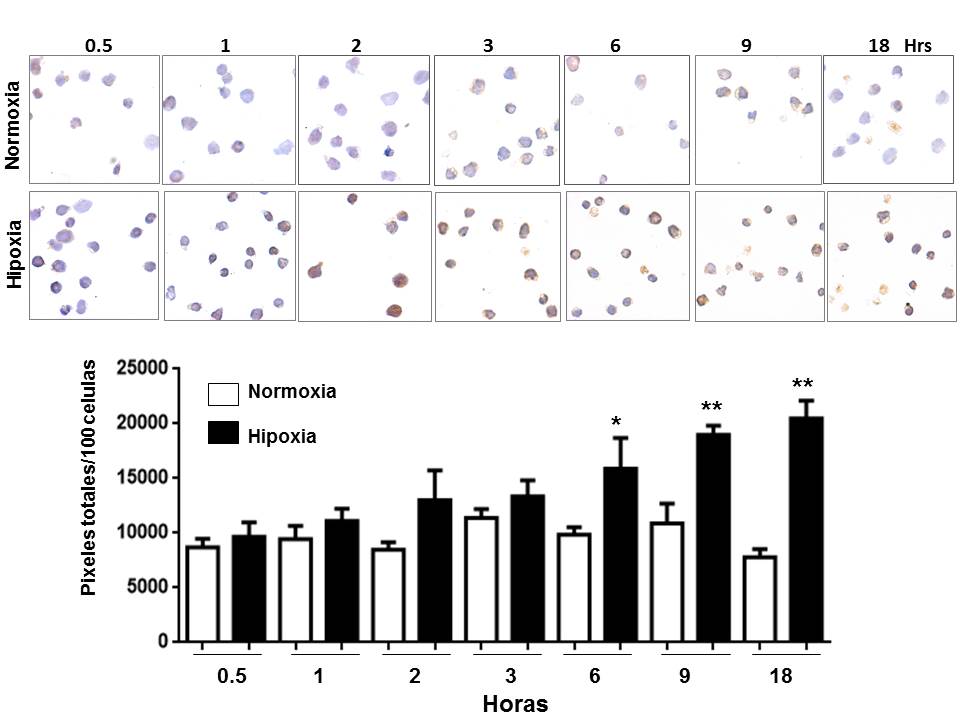 YY1
CCRF-SB
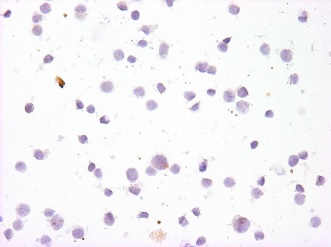 Sin Tratamiento
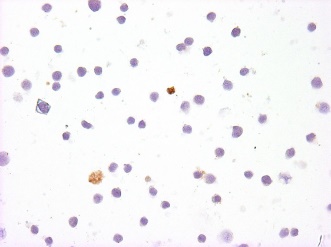 Inh-YY1
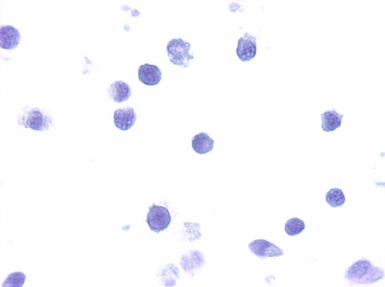 CI
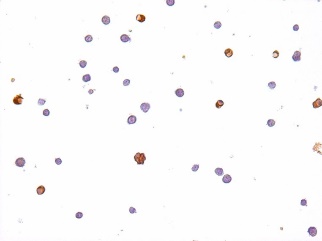 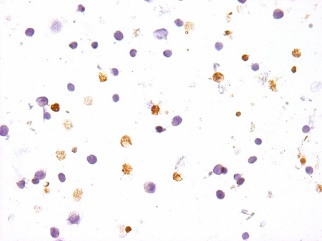 Vincristina
Inh YY1+Vincristina
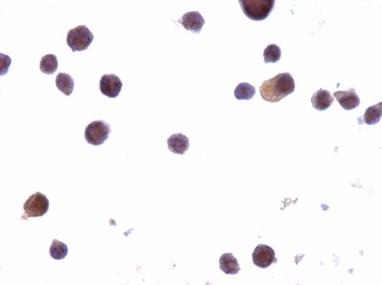 YY1
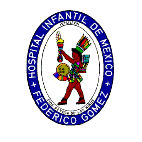 El Inh-YY1induce disminución de la progresión tumoral in vivo
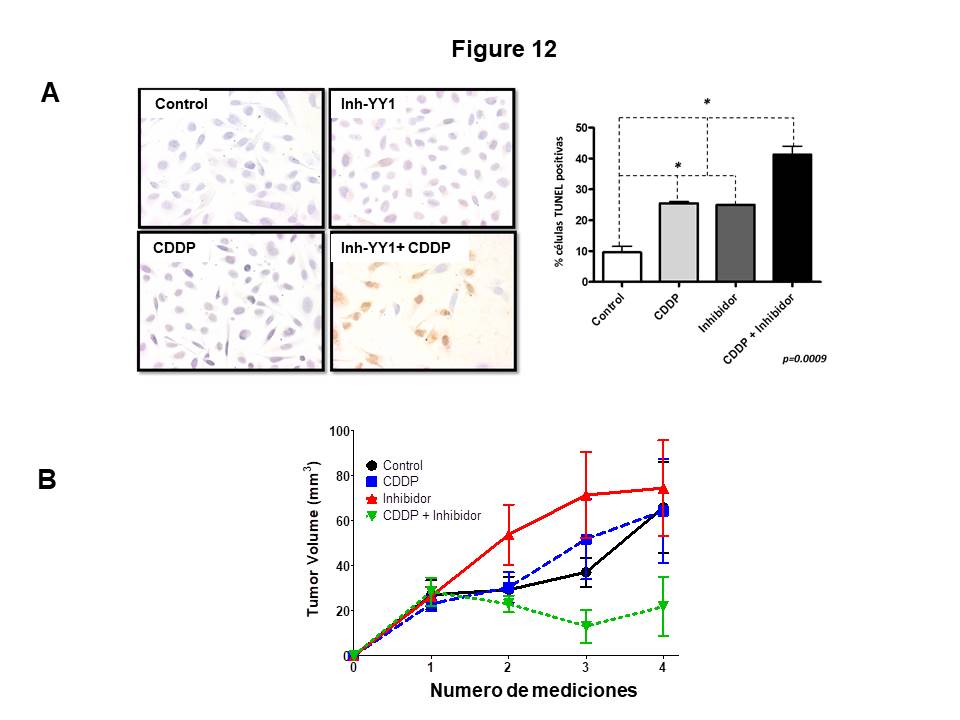 Inoculación de
 células tumorales
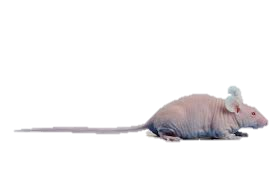 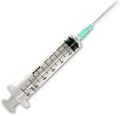 nu/nu
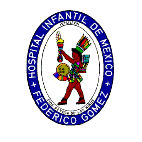 El Inh-YY1 induce sensibilidad al vincristina en células  de medula ósea derivadas de paciente pediátrico con LLA
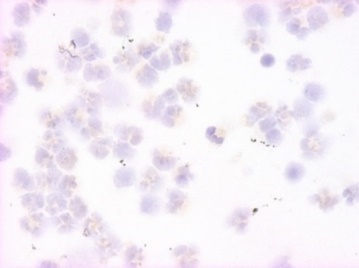 Sin Tratamiento
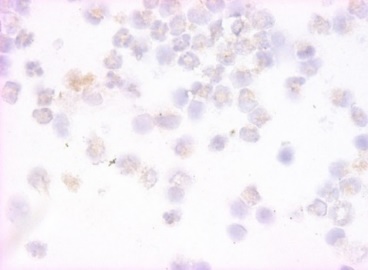 Inh-YY1
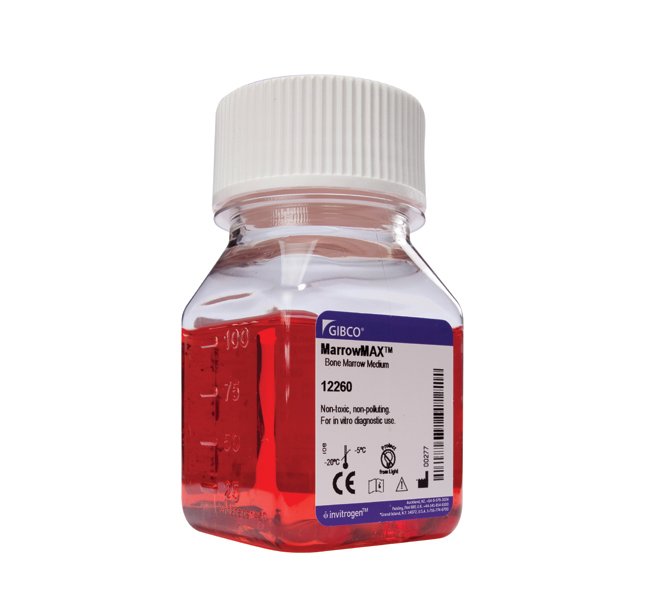 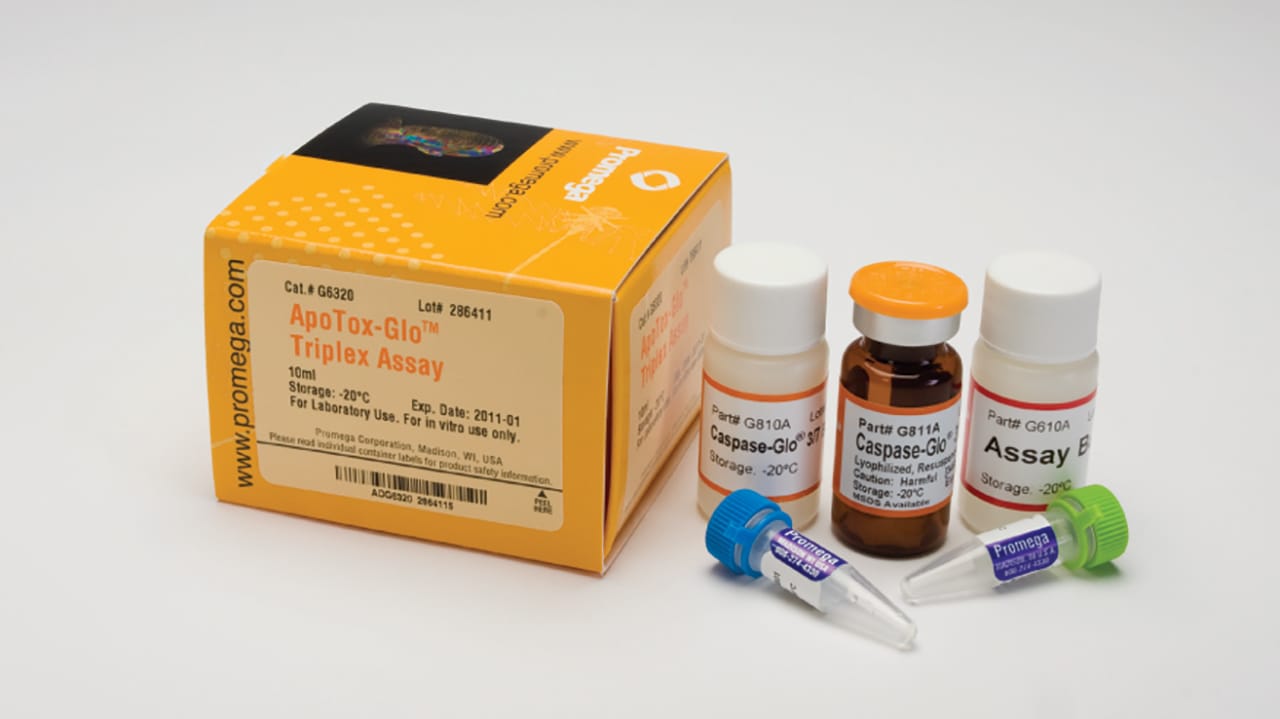 % de apoptosis
Inh YY1+Vincristina
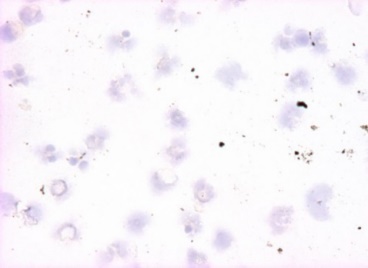 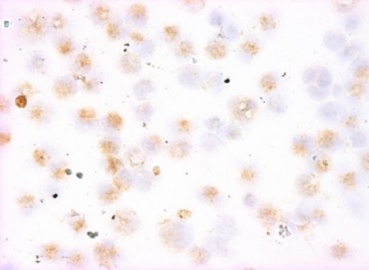 Vincristina
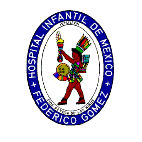 Conclusiones
La molécula pequeña con características químicas para inhibir la actividad de YY1, denominado Inh-YY1, fue capaz de:

Revertir la resistencia a la quimioterapia en líneas celulares de LLA

Resultados preliminares sugieren que puede revertir la resistencia a la quimioterapia en células derivadas de pacientes pediátricos con LLA

Induce la disminución de volumen tumoral en un modelo experimental

Fortaleciendo los resultados en muestras de pacientes, podríamos estar ofreciendo una nueva estrategia terapéutica.
*En proceso de patente
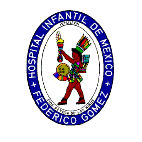 Agradecimientos
Dra. Ana Belén Tirado
Unidad de Investigación en Enfermedades Oncológicas. 
Hospital Infantil de México Federico Gómez.

Dra. Valentina López
Unidad de Investigación en Enfermedades Oncológicas. 
Hospital Infantil de México Federico Gómez.

M en C Gabriela Antonio Andrés
Unidad de Investigación en Enfermedades Oncológicas. 
Hospital Infantil de México Federico Gómez.


Dr. Benjamin Bonavida
Department of Microbiology and Immunology at the University of California in Los Angeles. USA

Dr. Thomas Efferth
Department of Pharmaceutical Biology, Institute of Pharmacy and Biochemistry, Johannes Gutenberg University, Mainz, 
Germany
Dr. Enrique Juárez Villegas
Jefe del Departamento de Hemato-Oncología
Hospital Infantil de México Federico Gómez.

Dra. Marta Zapata Tarres
Departamento de oncología
Instituto Nacional de Pediatría


Dra. Lourdes Cabrea Muñoz
Departamento de Patología
Hospital Infantil de México Federico Gómez.

Dr. Stanislaw Sadowinski Pine
Departamento de Patología
Hospital Infantil de México Federico Gómez.
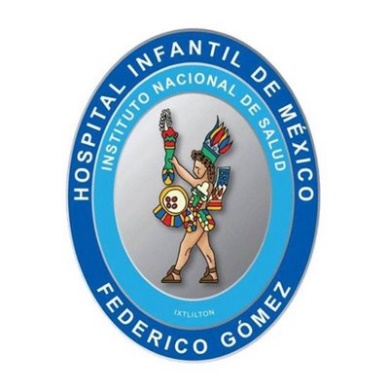 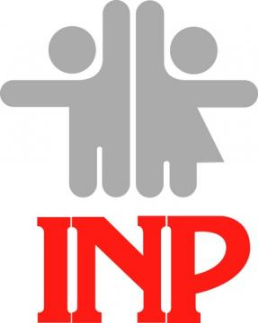 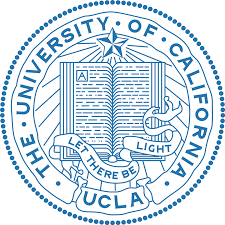 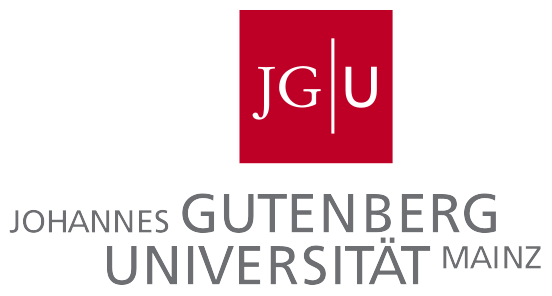 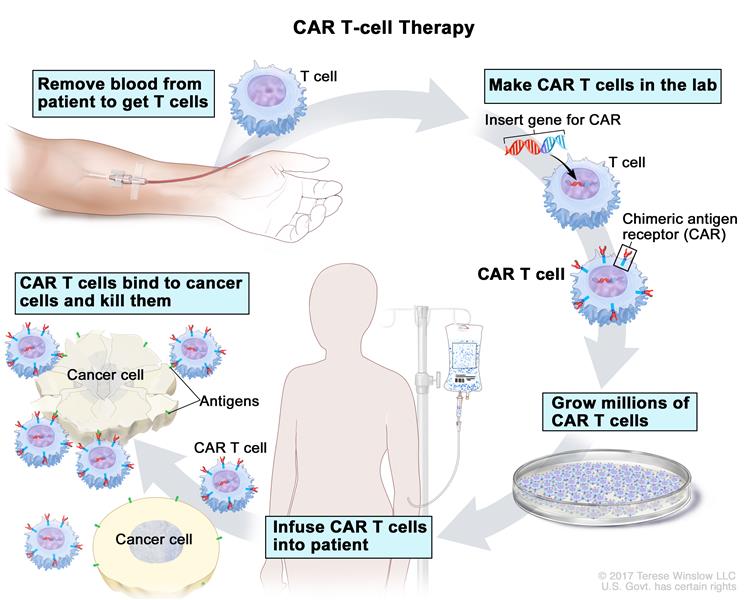 Desarrollo de células CAR T en el laboratorio
Obtención de células T de una muestra de sangre de paciente
Células CAR T  unidad  a células cancerosas y eliminación de ellas
Expansión de células CAR T
Transfusión de células CAR T  al paciente
FDA aprueba Pembrozilumab para el tratamiento de cáncer de pulmón
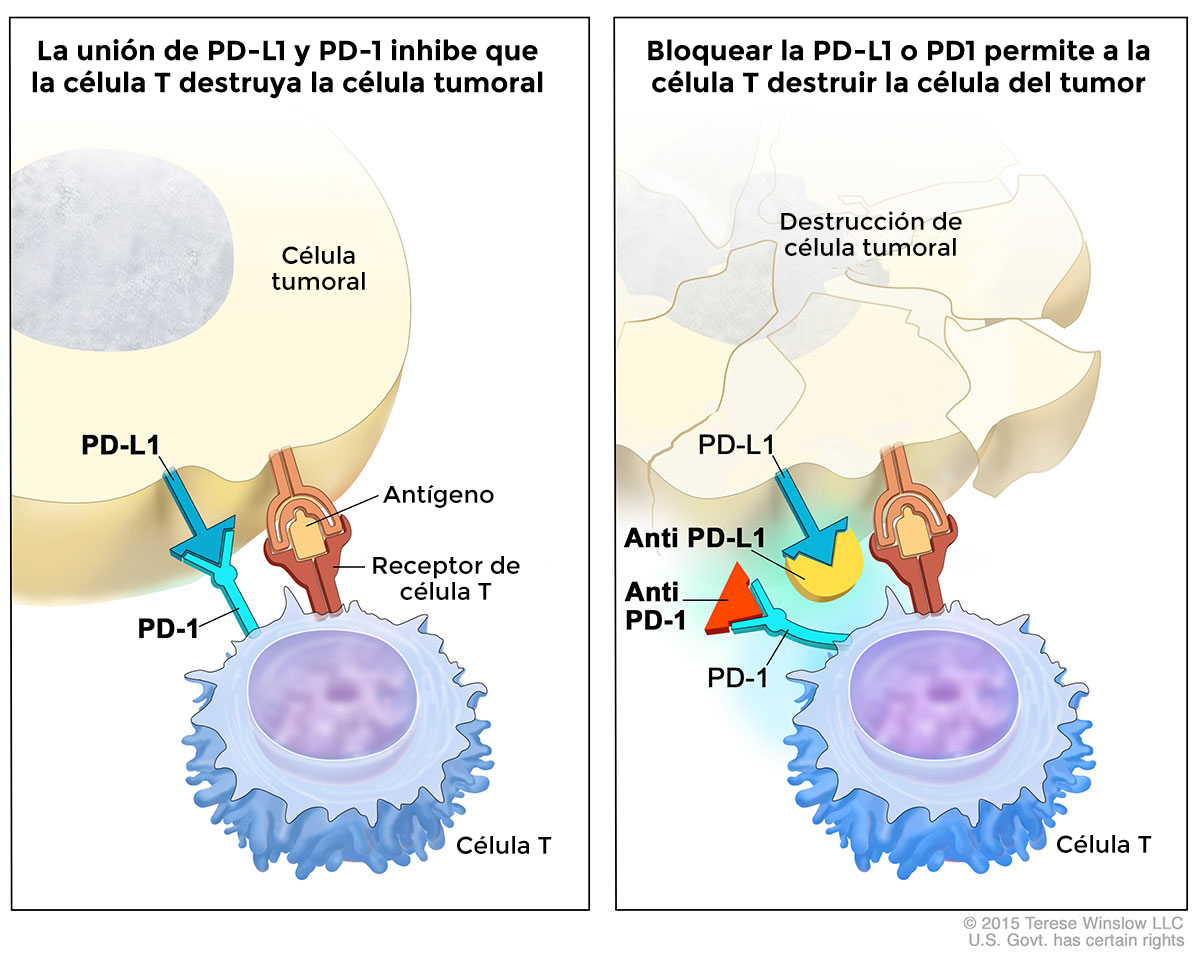